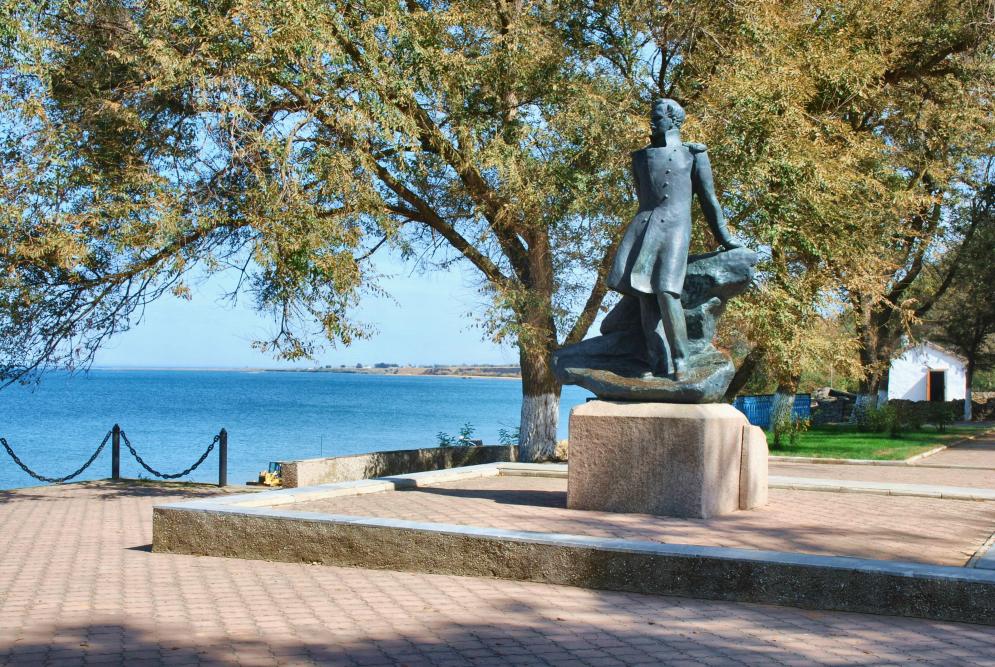 Найди лишнее слово.
Тамань, дерево, Лермонтов,
зеленый,
море, Гермонасса
музей
Тема урока
Имена существительные           собственные и нарицательные.
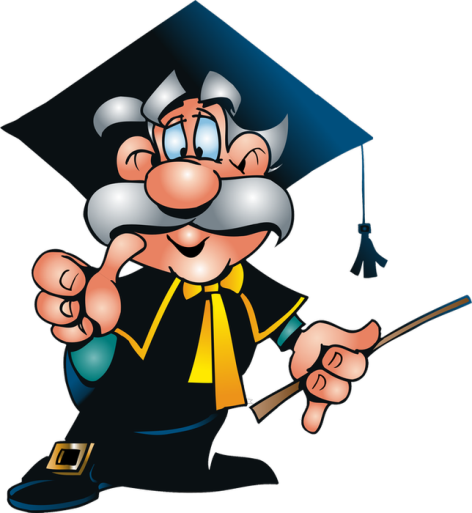 Цели урока
Вспомнить изученный ранее материал об  имени существительном;
познакомиться с новыми понятиями “собственное” и “нарицательное”;
учиться написанию имен существительных собственных и нарицательных.
познакомиться с историей родного края.
Тамань, дерево, Лермонтов,
море, Гермонасса,
музей
Имена существительные
соб-ствен-ны-е
на-ри-ца-тель-ны-е
Нарицательный от старосл. «нарицати» – называть.
Собственный от старосл. «собьство» – «свое», «личное» ,  «себе принадлежащее».
называют однородные предметы
называют единичные предметы
имена, отчества, фамилии людей;
географические названия;
названия литературных произведений;
названия исторических событий;праздники;
названия картин, кинофильмов, спектаклей;
названия предприятий;
клички животных.
Найди четвёртое лишнее слово в каждой цепочке слов
1. Лермонтов, Кубань, монастырь,Темрюк 

2. Краснодар, Фанагория, Тамань, река 

3. Атамань, война, Бородино, Суворов
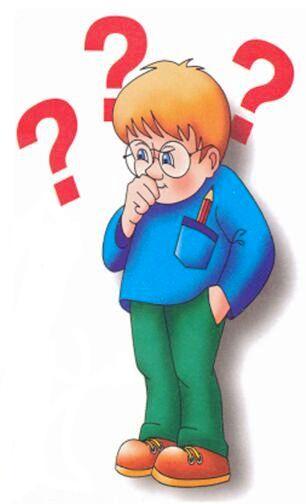 Правильный ответ
Лишние слова:
 
1. монастырь, 

2. река, 

3. война.
Физминутка.
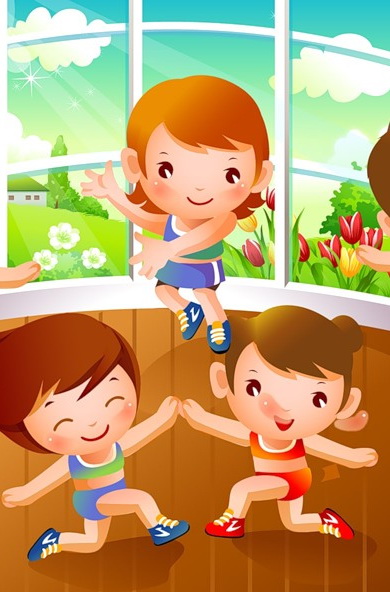 Тамань – милый край!            
           Станица, расположенная в Темрюкском районе Краснодарского края, на западе Таманского полуострова, на стыке Азовского и Черного морей .
            Тамань является одним из самых древних поселений края. Живописные земли Тамани хранят богатую историю предков. Летом и осенью в Тамани проводятся многочисленные фестивали (фестиваль «Голоса Традиции», праздник вина «Таманская лоза», казачий фестиваль «Легенды Тамани».
Работа с текстом
Выберите нужную букву: заглавную или строчную. 

      Среди многочисленных памятников (Т.т )аманского  (П.п)олуострова особое место занимает городище (Г.г)ермонасса-(Т.т)мутаракань, а теперь еще строительство (К.к)рымского  (М.м)оста через (К.к)ерченский  пролив.
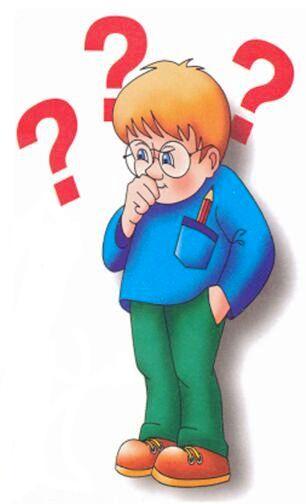 Выпишите в тетрадь только города Краснодарского края:
Омск, Москва, Темрюк, Курск, Сочи, Анапа, Казань, Новороссийск, Мурманск
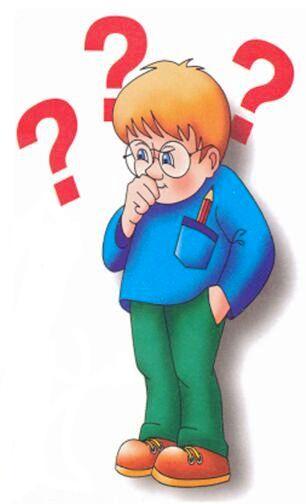 Творческая работа.
Составим коллективный адрес нашей школы по плану:
Государство. 
Станица. 
Край. 
Район. 
Улица. 
Дом. 
Школа.
Тест
 1. Имена существительные собственные называют:
а) однородные предметы
б) единичные предметы
2.Нарицательные существительные пишутся:
а) с большой буквы
б) с маленькой буквы
3.В какой строке все слова написаны верно:
а) дом, мама, миша
б) кузнец, комар, Комаров
4.В какой строке допущена ошибка:
а) кузнец, кузьма, кузов
б) Кузнецов, Петров, Мухин
Ключ
1 б; 2 б; 3 б; 4 а.
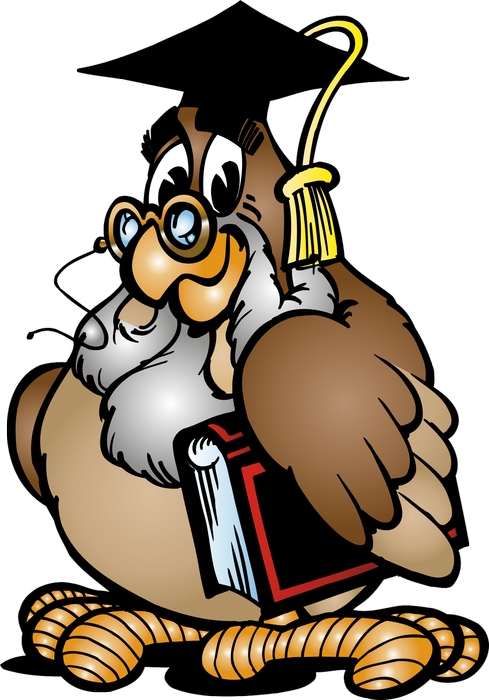 Рефлексия
На уроке было все понятно
На уроке немного затруднялся, остались вопросы
На уроке было трудно, ничего не понял.
Домашнее задание1. Выучить правило2.Заполнить анкету:              1.Фамилия______2.Имя___________3.Страна________4.Город__________5.Улица_________6.Река___________7.Озера, которые вы знаете___________8. Любимые писатели_______9.Любимые книги_________10.Любимые журналы______ 11.Исторические события, которые вы знаете__________ 12.Любимые мультфильмы______________Или подготовить сообщение по теме: «Секрет моего имени и моей фамилии»
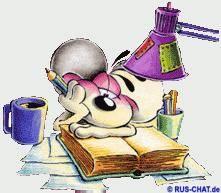 Спасибо за урок!